Информатика и ИТ
7
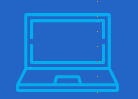 класс
ПОВТОРЕНИЕ
ЗАДАНИЕ ДЛЯ САМОСТОЯТЕЛЬНОЙ РАБОТЫ
2. Для выражений левого столбца найдите соответствующие выражения в правом столбце.
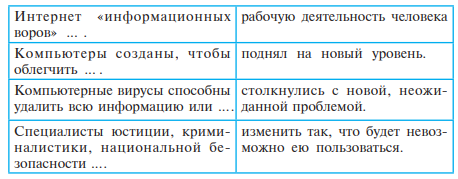 СЛОЖЕНИЕ  В ПОЗИЦИОННЫХ С.С.
1111012
       11012
10111012
   1010112
10111012
 11101112
1011112
     11112
101111012
           1112
11110012
        1012
+
+
+
+
+
+
10010102
110101002
110001002
11111102
1111102
100010002
ВЫЧИТАНИЕ В ПОЗИЦИОННЫХ С.С.
1011012
       10102
1111012
     11012
11101112
 10111012
1011112
     11112
10111012
   1010112
1011112
     10112
-
-
-
-
-
-
1000112
1000002
1001002
1100102
110102
1100002
УМНОЖЕНИЕ В ДВОИЧНОЙ С.С.
1 1 1 0 12
    1 1 0 12
1 0011 10012=13916=
=1∙256 + 3∙16 +9= 31310
1 1 1 0 1
+ 1 1 1 0 1
1 0 0 1 0 0 0 12
+ 1 1 1 0 1
1 0 0 1 1 1 0 0 12
ПЕРЕВОД ИЗ С.С. В ДРУГУЮ С.С.
1010101012=
101 010 1012=
5258= 34110
a)
1000010102=
100 001 0102=
4128= 26610
б)
в)
1111110102=
1 111 110 0102=
17628=101010
ПЕРЕВОД ИЗ С.С. В ДРУГУЮ С.С.
190910=
a)
77516=
111 0111 01012
б)
990110=
26AD16=
10 0110 1010 11012
80000010=
C350016=
1100 0011 0101 0000 00002
в)
ДЕЛЕНИЕ В РАЗНЫХ С.С.
11001102 : 210=
11001102:102=
1100112
ЗАДАНИЕ ДЛЯ САМОСТОЯТЕЛЬНОЙ РАБОТЫ
Решить примеры на странице 79 учебника:
№1 (з), №2 (ж), №3 (з), №5 (з), № 6(е)